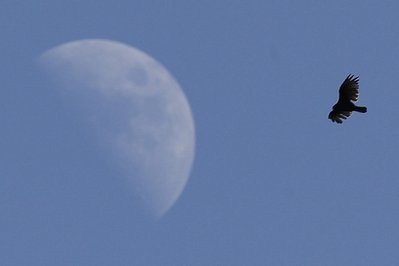 Petunjuk TO UK NAKES
Uji Coba PBT, 30 NOVEMBER 2013
Try out Tenaga Kesehatan
TO akan dilaksanakan pada tanggal 30 November 2013
Pengarahan Panitia Pusat tgl 29 November jam 08.00 sd 09.00 wib unt Pengawas Lokal
Pengarahan untuk Siswa oleh Pengawas Lokal jam 10.00 sd selesai
Pengurus MTKP berfungsi sebagai observer bagi masing masing OP yg telah ditentukan lokasi TO UK.
Petunjuk Pelaksanaan UK
Pembagian kartu peserta ujian
Waktu pelaksanaan ujian
Tempat pelaksanaan ujian
Tata Tertib pelaksanaan ujian
Do and Don’t
Pengumuman hasil ujian
Pembagian Kartu Ujian
Pembagian kartu ujian dilaksanakan satu (1) hari sebelum hari ujian
Tatacara:
Setiap peserta mengambil kartu di pengawas sesuai kelompok yang telah ditentukan
Peserta harus menunjukkan bukti identitas (KTP/SIM/Paspor) dan ditunjukkan kepada pengawas
Peserta harus menandatangani kartu peserta ujian di depan pengawas dengan ball point dan mengenai foto peserta (tidak boleh mengenai wajah)
Pembagian Kartu Ujian
Peserta yang tidak membawa kartu identitas, tidak akan diberikan kartu peserta ujian
Peserta yang tidak mengambil kartu peserta pada hari pembagian kartu dipersilahkan mengambil kartu ujian  pada hari Sabtu      (hari H) selambat-lambatnya pukul 07.00 WIB/08.00 WITA/ 09.00 WIT
Waktu Pelaksanaan Ujian
Ujian dilangsungkan tanggal 30 November 2013 serentak seluruh Indonesia
Waktu Ujian:
Ujian dimulai pk 08.00 WIB atau 09.00 WITA atau 10.00 WIT
Peserta yang terlambat tidak diperkenankan mengikuti ujian dan peserta diperlakukan sebagai peserta tidak hadir
Peserta sudah harus hadir jam 06.30 wib
Waktu Pelaksanaan Ujian
Peserta diharapkan hadir satu (1) jam sebelum waktu ujian
Peserta akan memasuki ruangan 30 menit sebelum waktu ujian berlangsung
Ujian akan dilaksanakan selama 180 menit, berturut-turut tanpa jeda
Tempat Pelaksanaan Ujian
Ujian dilaksanakan di ruangan yang telah ditentukan
Setiap peserta diharuskan memperhatikan ruangan ujian yang telah ditentukan untuk masing-masing peserta
Perlengkapan ujian yang harus dibawa peserta:
Obat-obatan pribadi (bila diperlukan)
Bukti identitas diri
Pensil 2B
Karet penghapus
Rautan pensil
Tata Tertib Ujian
Kehadiran:
Peserta telah hadir di lokasi ujian selambat-lambatnya satu (1) jam sebelum waktu pelaksanaan ujian
Peserta menngenakan pakaian sopan, rapi, bersepatu
Tidak diperkenankan:
Menggunakan kaos oblong
Celana/rok jeans/Kudorai
Sendal jepit atau sandal dalam bentuk dan model apapun
Peserta diharus menggunakan kartu tanda peserta dan membawa tanda pengenal (bukti identitas)
Peserta membawa 2 lbr pasphoto berwarna ukuran 3 x 4 latar belakang merah.
Tata Tertib Ujian
Alat komunikasi:
Seluruh alat komunikasi harus dimatikan dan disimpan dalam tas  dan tidak dibawa ke tempat duduk peserta
Penunjuk waktu:
Penunjuk waktu akan menggunakan jam dinding, sehingga peserta tidak perlu membawa atau menggunakan arloji/ jam tangan
Alat tulis lain:
Pensil 2B; karet penghapus, rautan
Seluruh keperluan penandatanganan dokumen, menggunakan pulpen yang disediakan oleh pengawas, sehingga peserta tidak diperkenan membawa pulpen.
Tata Tertib Ujian
Buku/catatan dan tas:
Seluruh barang-barang termasuk buku, catatan atau tas peserta, dikumpulkan di tempat yang telah disediakan oleh panitia ujian
Peserta dihimbau untuk tidak membawa barang berharga yang tidak diperlukan untuk pelaksanaan ujian
Tata Tertib Ujian
Pelaksanaan ujian:
Peserta diminta memperhatikan aba-aba atau petunjuk pengawas
Peserta akan dipanggil oleh pengawas untuk memasuki ruangan ujian
Peserta diminta berdiri disamping bangku peserta sampai diperintahkan duduk oleh pengawas
Peserta tidak diperkenankan mulai mengerjakan soal sampai diinstruksikan oleh pengawas
Tata Tertib Ujian
Pelaksanaan ujian:
Peserta hanya diperkenankan menandatangani dokumen dengan pulpen yang disediakan oleh pengawas
Dokumen yang akan ditandatangani peserta saat pengawas lokal mengedarkan daftar hadir adalah  
Daftar hadir
Lembar pernyataan
Lembar Jawaban Komputer
Kartu ujian yang di meja
Tata Tertib Ujian
Pelaksanaan ujian:
Peserta tidak diperkenankan meninggalkan ruang ujian tanpa seizin pengawas
Bagi peserta yang memerlukan ke kamar kecil (toilet) diperkenankan meninggalkan ruang ujian setelah diizinkan oleh pengawas  waktu tidak akan ditambahkan
Bagi peserta yang telah selesai mengerjakan soal diperkenankan meninggalkan ruang ujian setelah mendapat izin dari pengawas
Peserta tidak diperkenankan meninggalkan ruangan dengan alasan apapun terhitung sejak 10 menit sebelum ujian berakhir
Tata Tertib Ujian
Pelaksanaan ujian:
Koreksi soal:
Selama ujian berlangsung tidak ada koreksi soal
Peserta yang merasa menemukan soal yang tidak tepat atau salah, dapat menyampaikan kepada pengawas dan akan dicatat di Berita Acara Pelaksanaan Ujian  Pengawas Ujian akan mencatat No. Peserta Ujian dan Nomor soal serta catatannya.
Tata Tertib Ujian
Pelaksanaan ujian:
Pelanggaran tata tertib pelaksanaan ujian:
Peserta yang melanggar tata tertib ujian tidak akan diingatkan oleh pengawas
Pelanggaran tata tertib akan dicatat di Berita Acara Pelaksanaan Ujian
Peserta yang melanggar tata tertib ujian otomatis tidak lulus ujian
Do and Don’t
Do
Don’t
Datang tepat waktu
Sarapan sebelum pelaksanaan ujian
Membawa bukti identitas
Membawa kartu peserta ujian
Berpakaian sopan dan bersepatu
Memperhatikan ruang ujian
Terlambat
Tidak berpakaian sopan
Panik bila ada hal-hal yang tidak diketahui
Meninggalkan ruangan tanpa seizin pengawas
Membawa barang-barnag yang tidak diperlukan ke ruangan ujian
Melanggar tata tertib ujian
Selamat bekerja
&
Semoga Sukses!